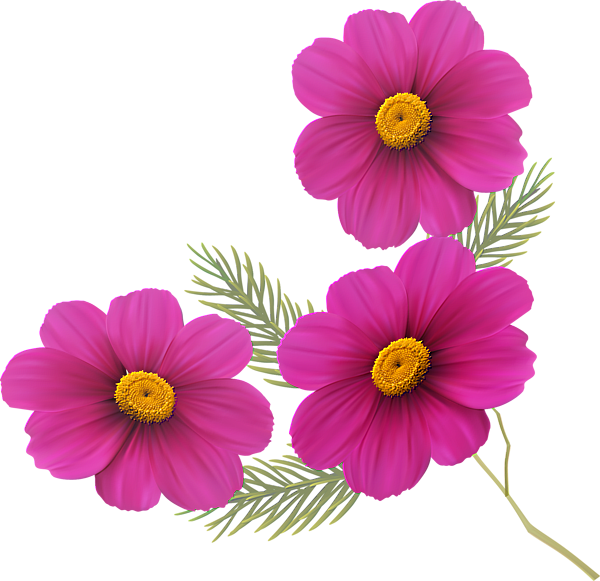 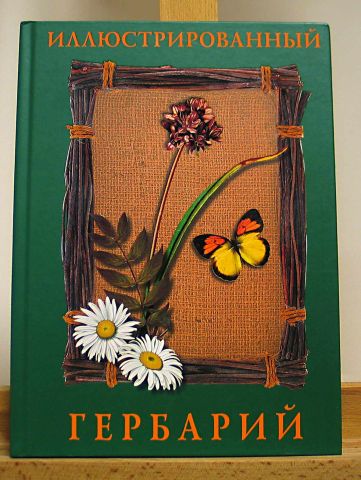 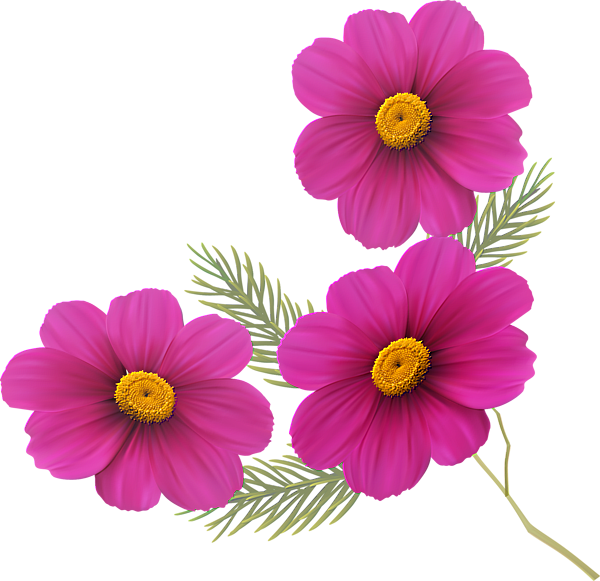 Растительный мир
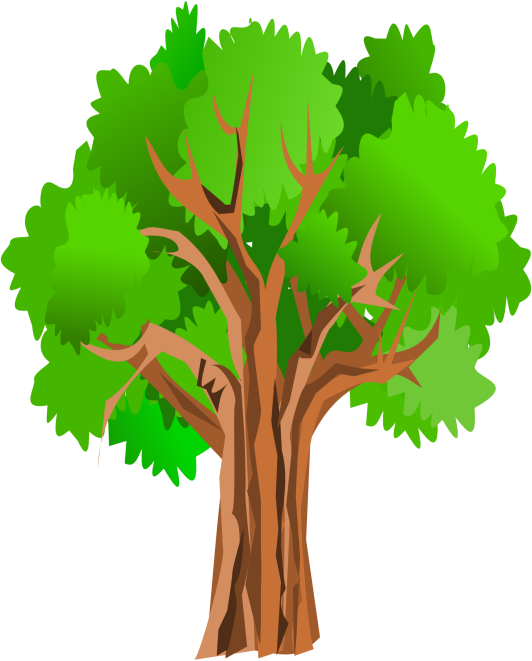 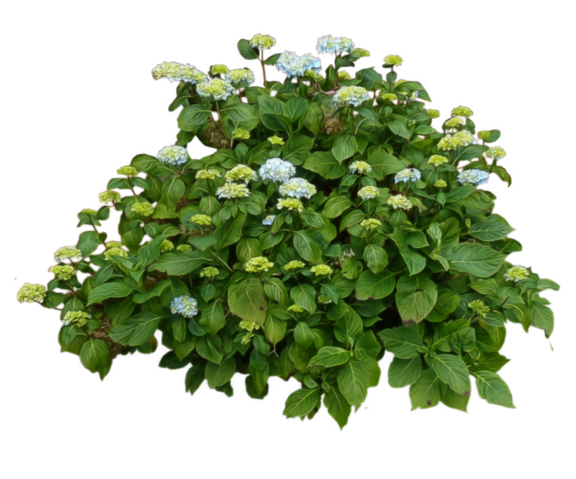 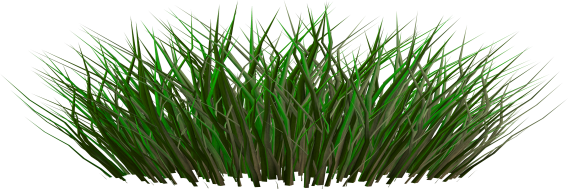 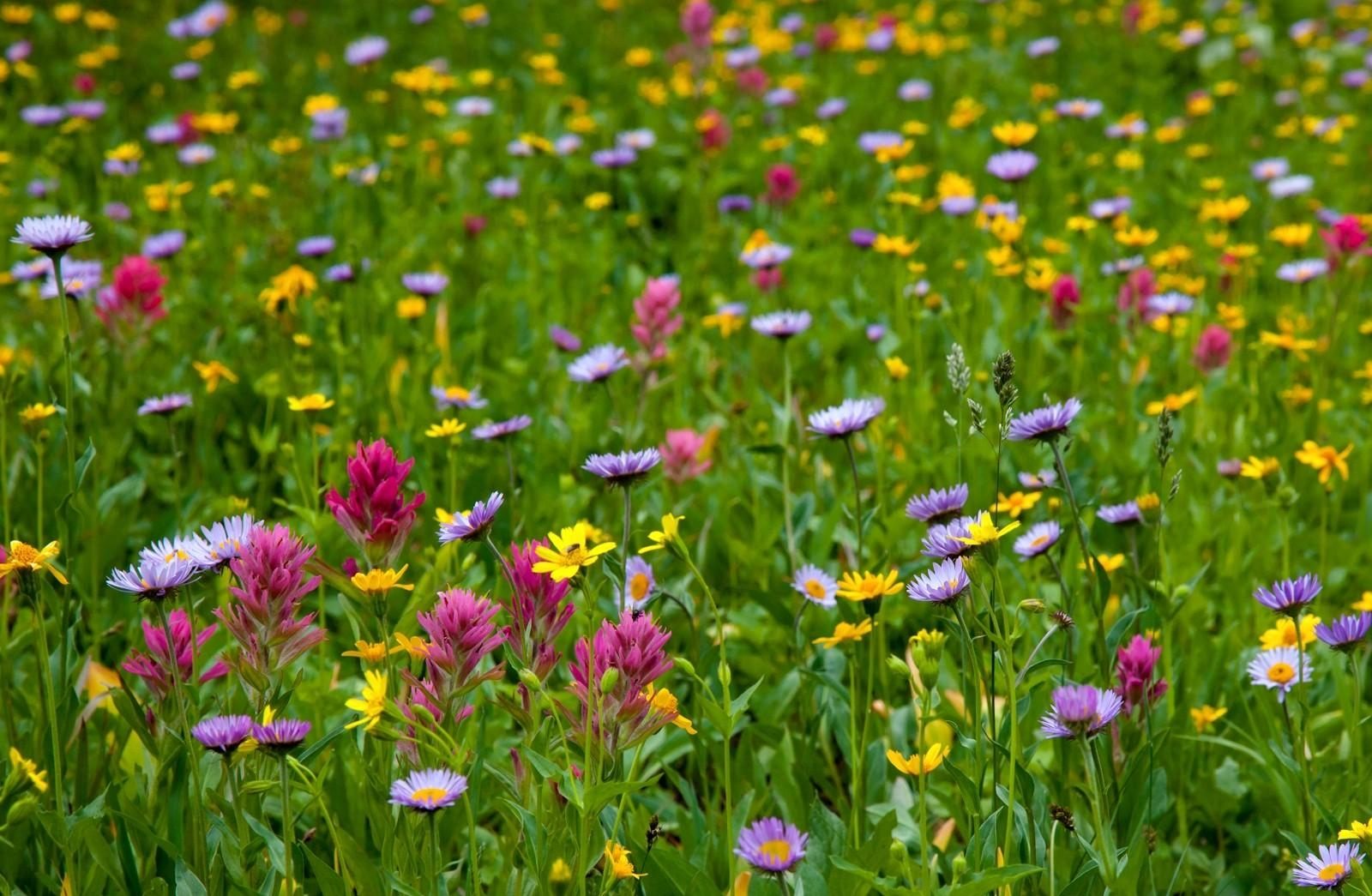 Луговые цветы и травы
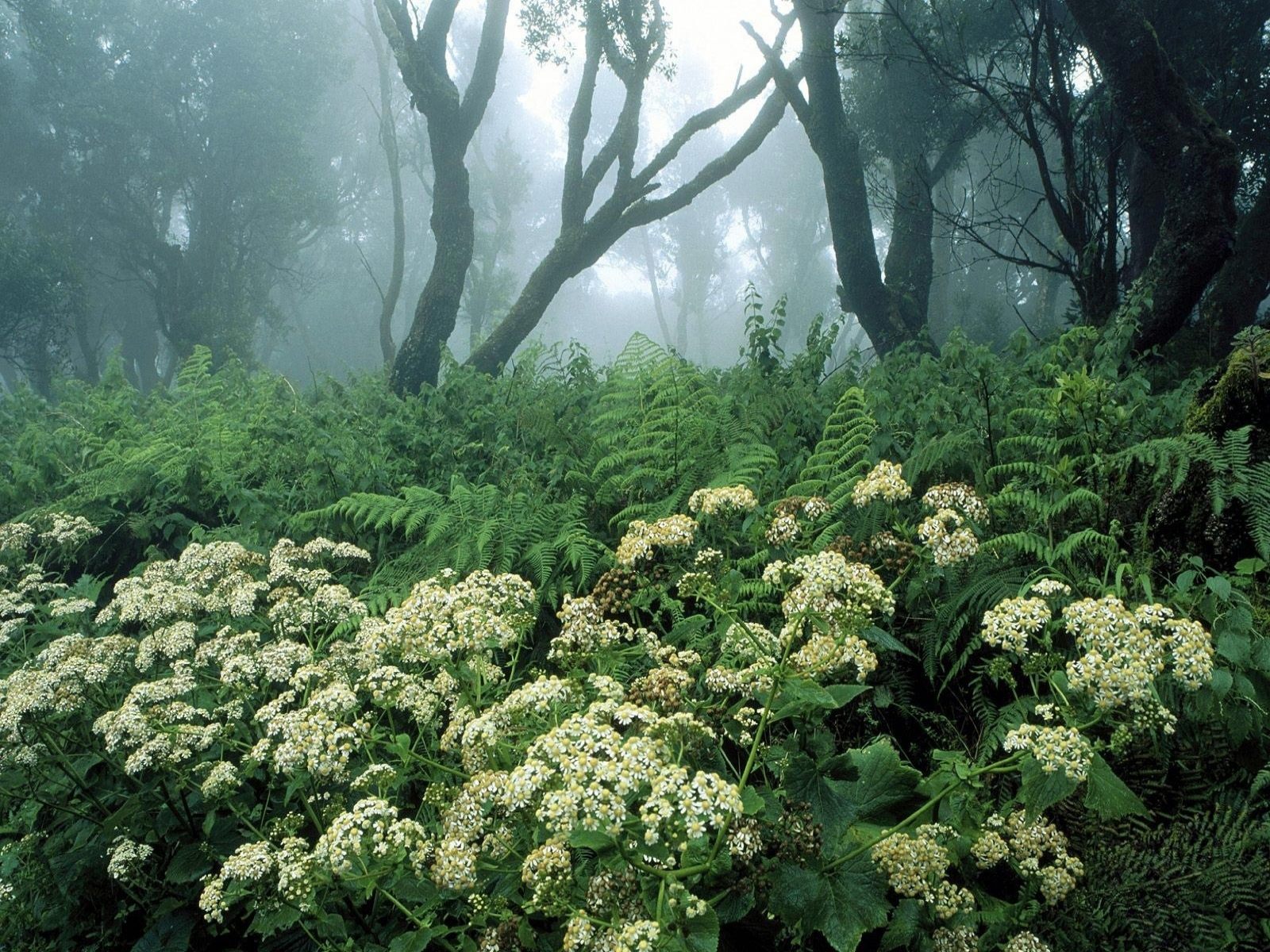 Лесные цветы и травы
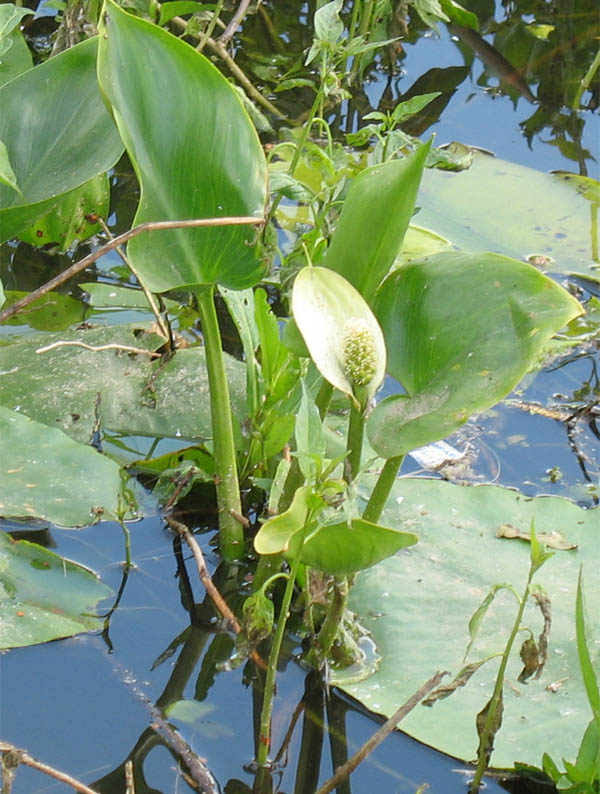 Болотные цветы
Подорожник
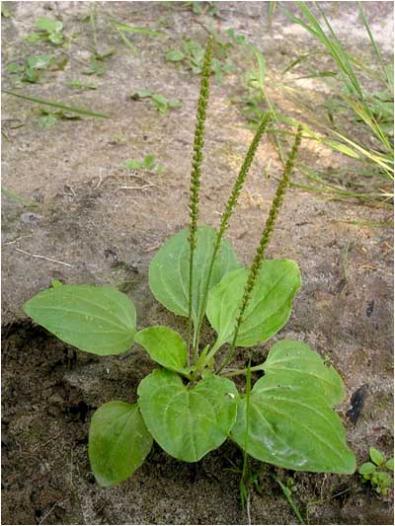 Ромашка
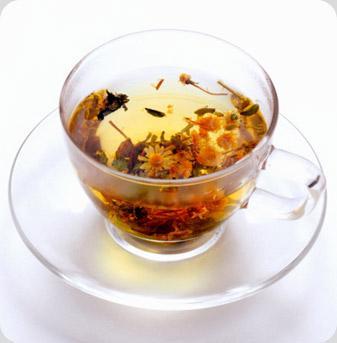 Подсолнух
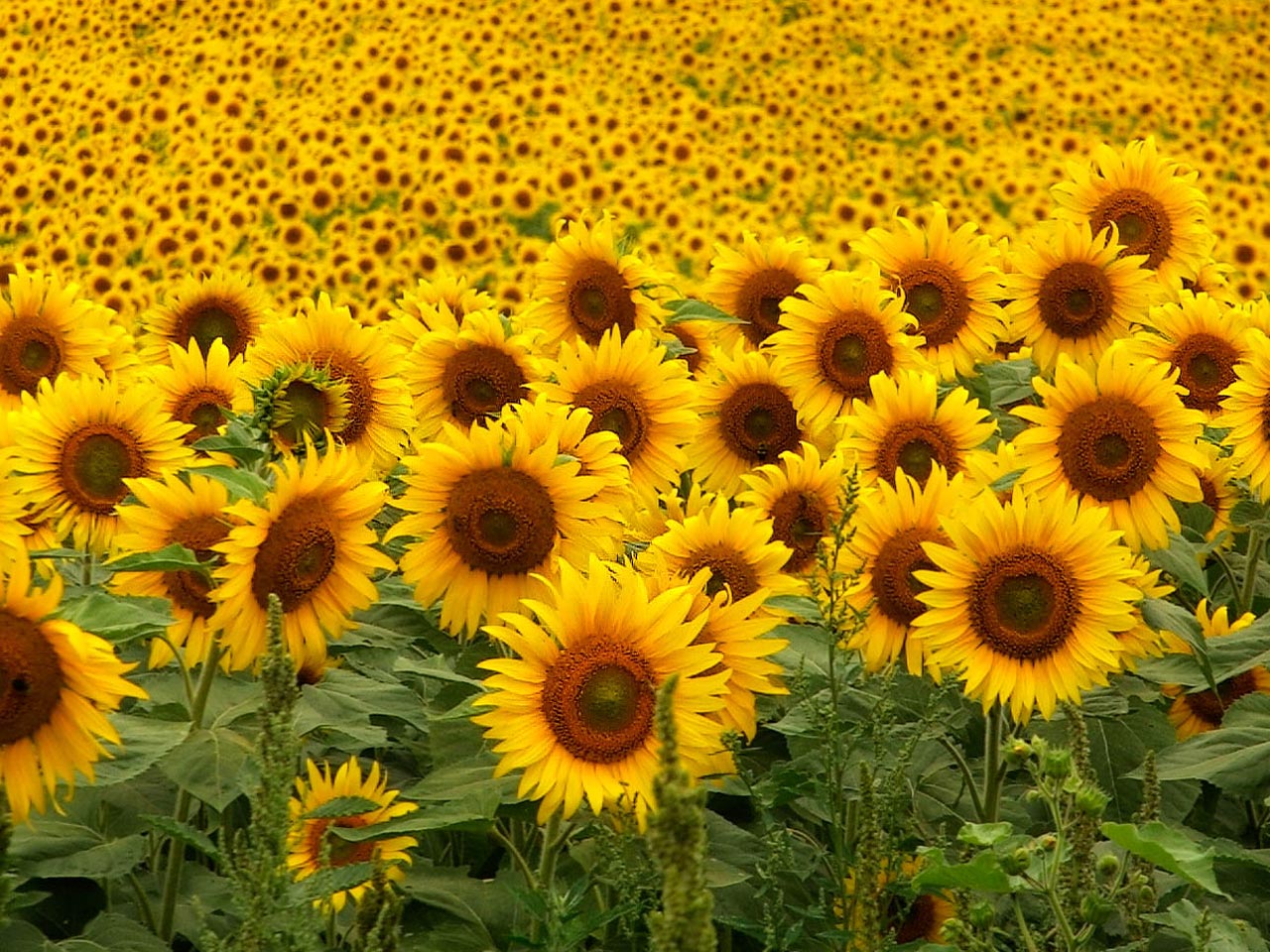 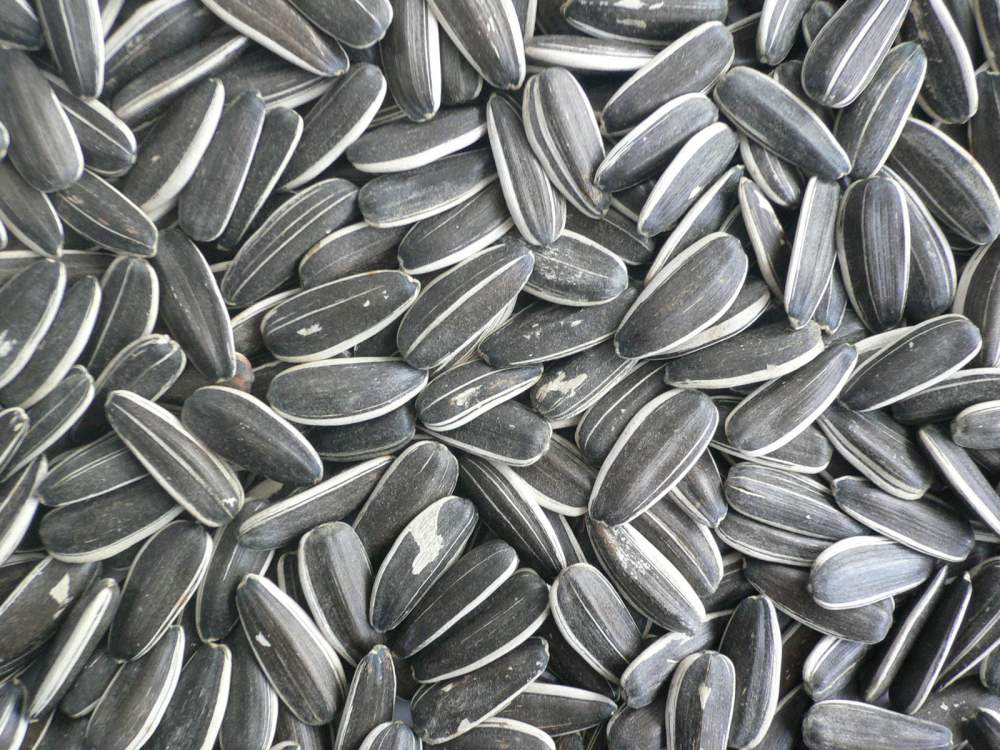 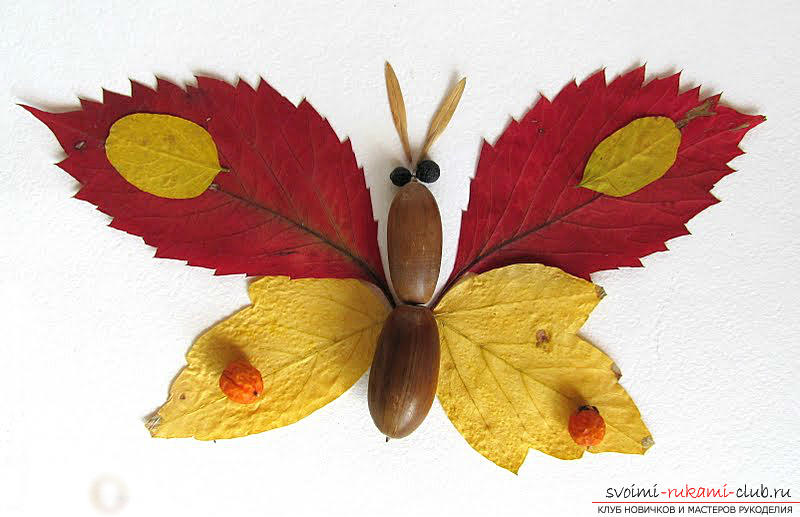 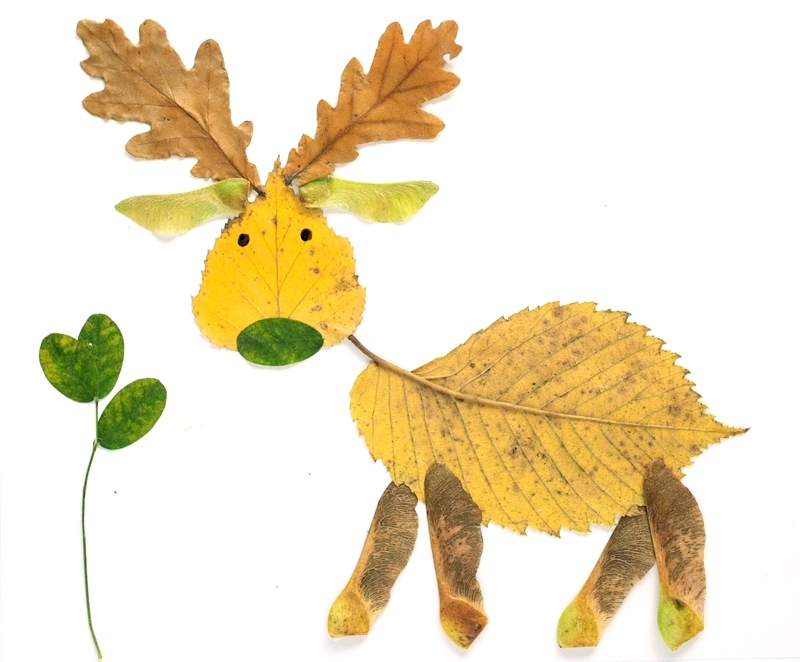 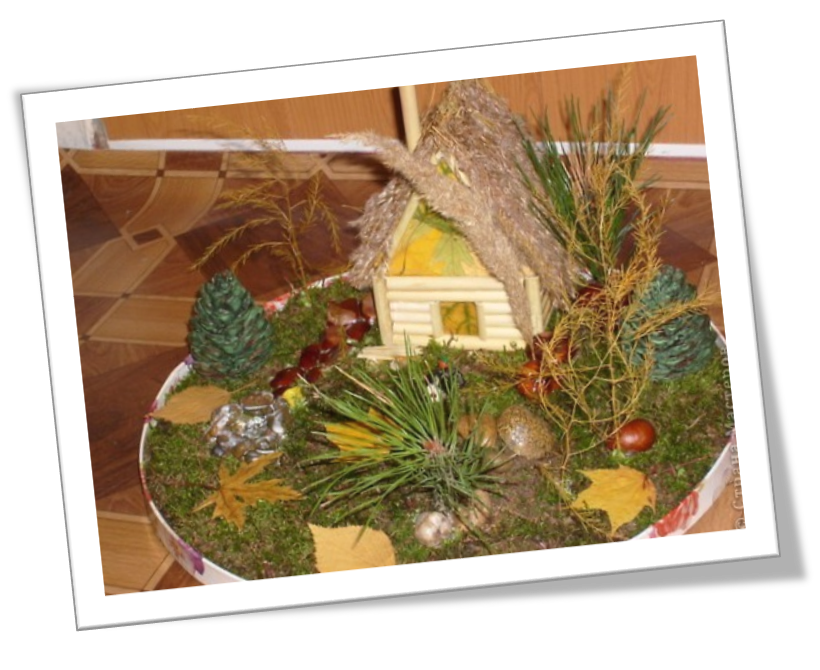 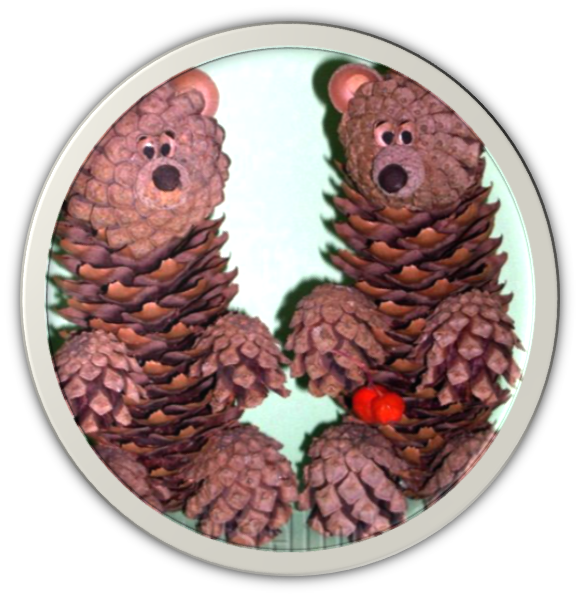 Липа
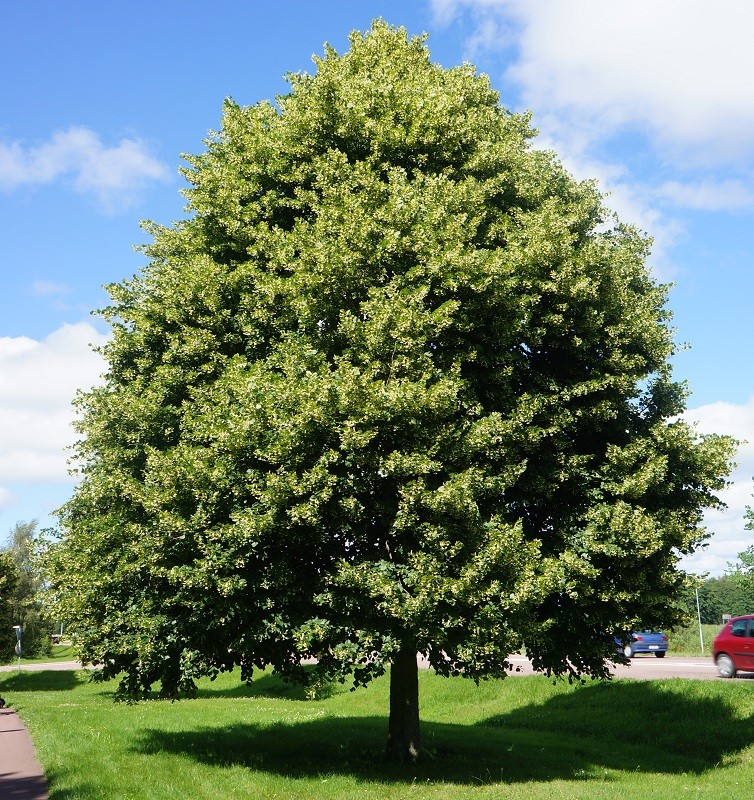 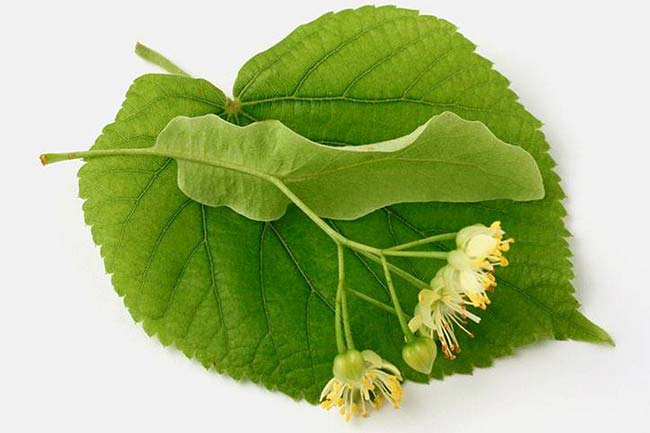 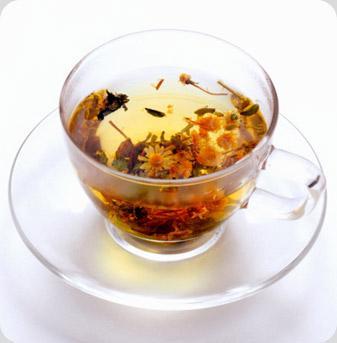 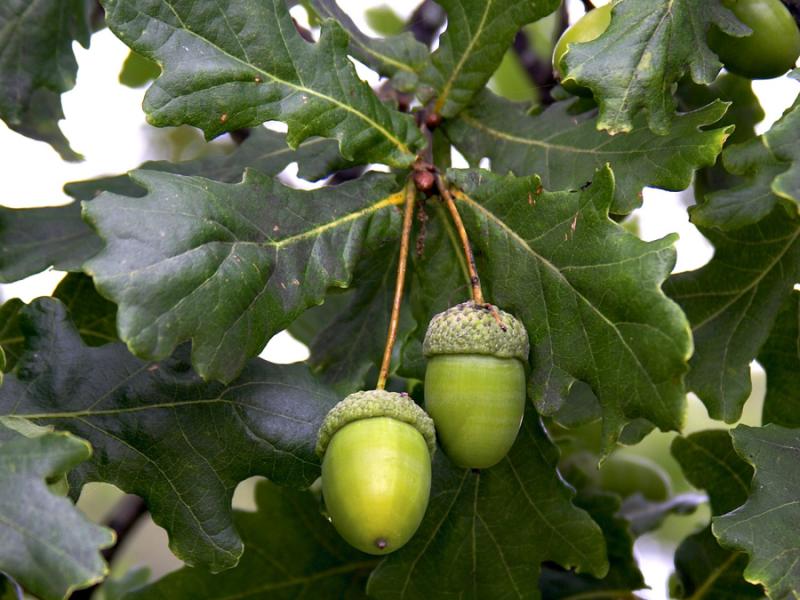 Дуб
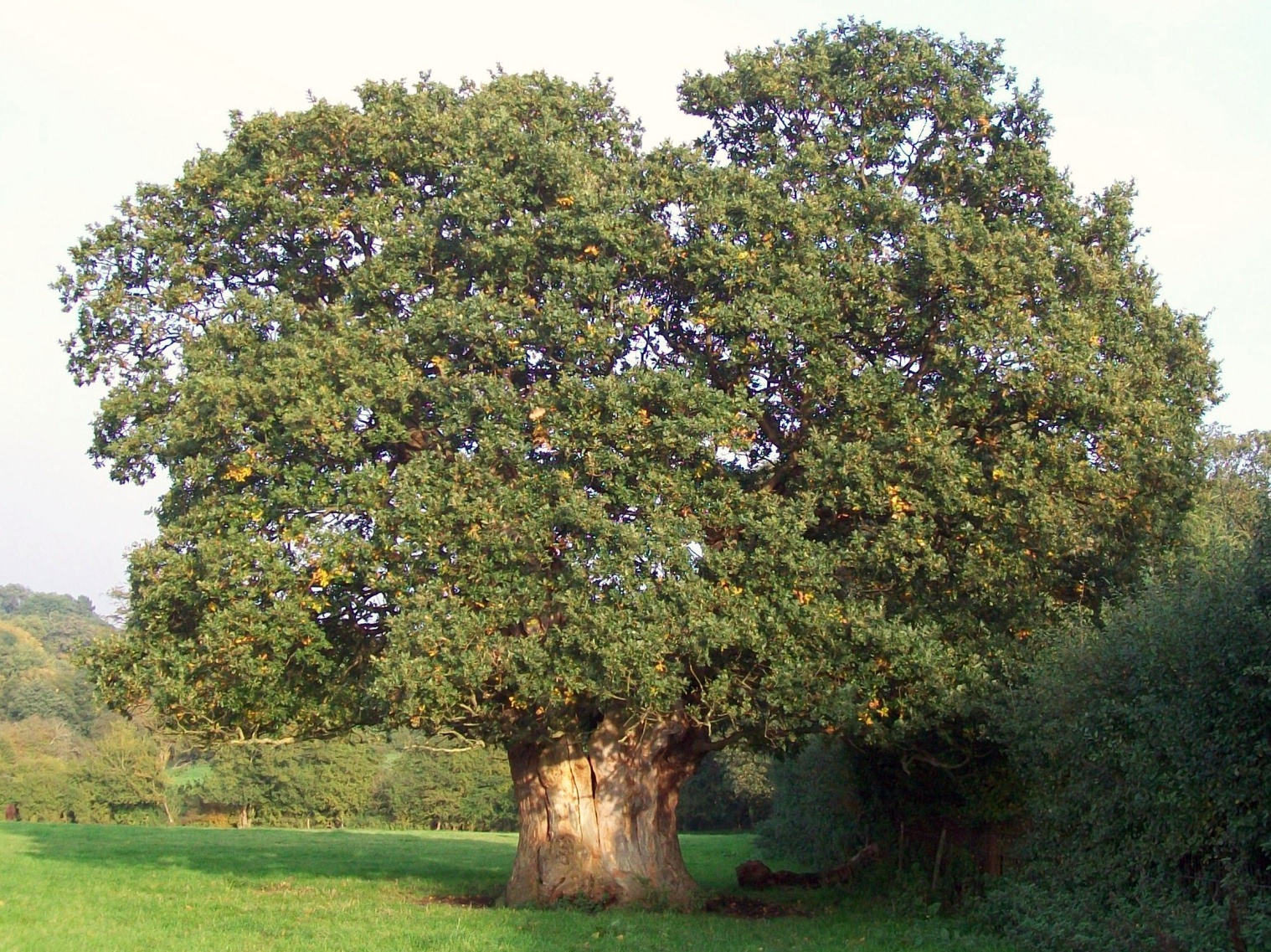 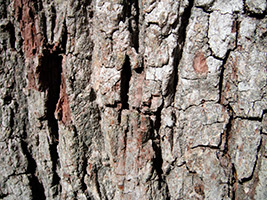 Пролеска пролесковидная
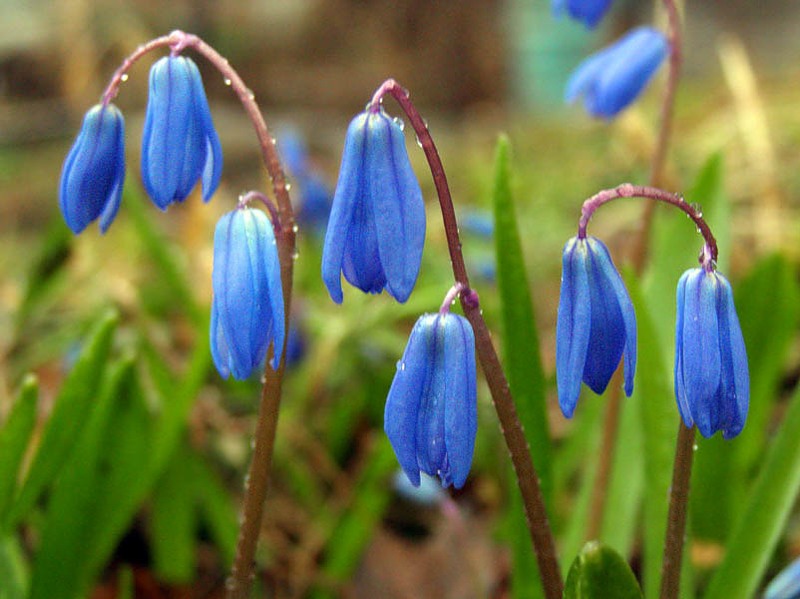 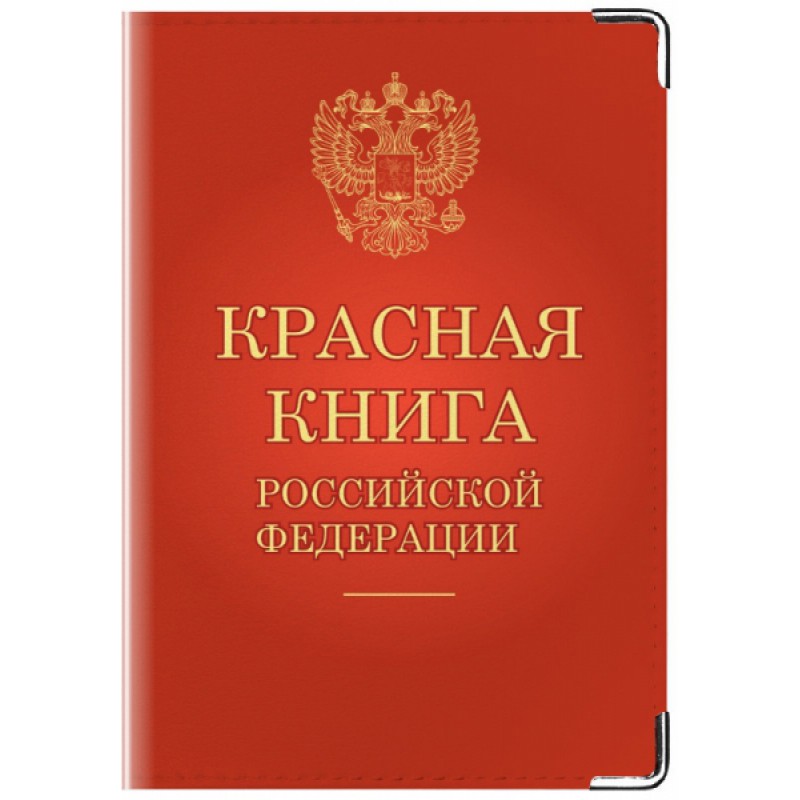 Кровохлебка великолепная
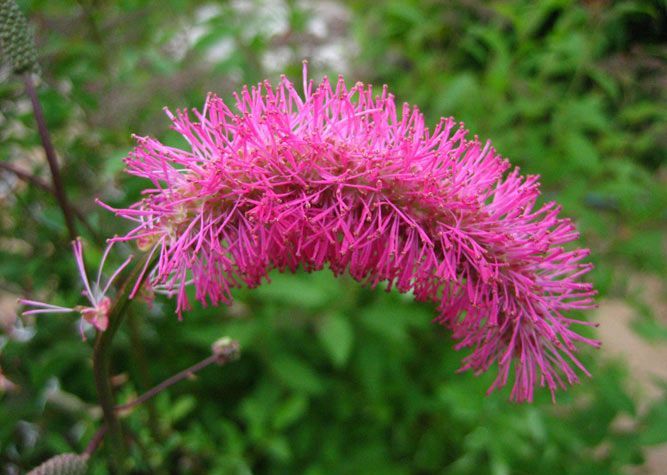